Printer Working Group Plenary Session
April 28, 2015
PWG F2F Meeting
Sunnyvale, CA (Hosted by Apple)
Michael Sweet (Apple)
Plenary Agenda
Administrivia
PWG Workgroup Status [WG Chairs]
Semantic Model (SM)
Internet Printing Protocol (IPP)
Imaging Device Security (IDS)
Cloud Imaging Model (Cloud)
Liaison Status
Trusted Computing Group (TCG)
Next Meeting Details
Administrivia
Welcome and Introductions
Confirm Minutes Taker
Review PWG Patent Policy
Agenda for the Week
Future PWG Meeting Schedule
2015 Membership
PWG Officers
PWG Patent Statement
PWG standards may include the known use of essential patents and patent applications provided the PWG Chair receives assurance from the patent holder or applicant with respect to patents whose infringement is, or in the case of patent applications, potential future infringement the applicant asserts will be, unavoidable in a compliant implementation of either mandatory or optional portions of the standard. This assurance shall be provided without coercion.
PWG Patent Statement
This assurance shall be either: 
A general disclaimer to the effect that the patentee will not enforce any of its present or future patent(s) whose use would be required to implement either mandatory or optional portions of the proposed PWG standard against any person or entity complying with the standard; or 
A statement that a license for such implementation will be made available without compensation or under reasonable rates, with reasonable terms and conditions that are demonstrably free of any unfair discrimination.
PWG Patent Statement
The PWG is not in a position to give authoritative or comprehensive information about evidence, validity or scope of patents or similar rights, but it is desirable that any available information should be disclosed. Therefore, all PWG members shall, from the outset, draw PWG's attention to any relevant patents either their own or of other organizations including their Affiliates that are known to the PWG members or any of their Affiliates, although PWG is unable to verify the validity of any such information.
Inappropriate Topics for PWG WG Meetings
Don’t discuss the validity/essentiality of patents/patent claims 
Don’t discuss the cost of specific patent use
Don’t discuss licensing terms or conditions
Don’t discuss product pricing, territorial restrictions, or market share
Don’t discuss ongoing litigation or threatened litigation
Don’t be silent if inappropriate topics are discussed
…do formally object.
Agenda for the Week
Tuesday, April 28
9:00 - 10:15	PWG Plenary
10:15 - 10:30	Break
10:30 - 12:00	3D Printing BOF
12:00 - 1:00	Lunch
1:00 - 2:00	OpenPrinting Plenary
2:00 - 2:45	CUPS Plenary
2:45 - 3:00	Break
3:00 - 4:00	OpenPrinting - Status of Ghostscript/MuPDF
4:00 - 4:30	OpenPrinting - Printing Experience in			Enterprise World
4:30 - 5:00	OpenPrinting - The Security, Scalability, and			User Experience of Cloud Printing
Agenda for the Week
Wednesday, April 29
9:00 - 10:45	Semantic Model - Status and JDFMAP
10:45 - 11:00	Break
11:00 - 12:00	Cloud Imaging Model (LCRC)
12:00 - 1:00	Lunch
1:00 - 2:00	Semantic Model - Cloud, IDS, and			Notifications
2:00 - 2:30	Semantic Model - Imaging Job Ticket
2:30 - 2:45	Break
2:45 - 5:00	IPP - Status, INFRA (LCRC), and IG
Agenda for the Week
Thursday, April 30
9:00 - 12:00	IPP - SYSTEM, SELFCERT+tools
12:00 - 1:00	Lunch
1:00 - 3:00	IPP - IETF IPP/1.1, IEEE IPP/2.0
3:00 - 3:15	Break
3:15 - 4:30	IPP - Proposals and Next Steps
Friday, May 1
9:00 - 12:00	IDS - HCD TC PP, CC, MOD, IAA, TNC, XYZ,			RES PE CT
2015 PWG Meetings
August 11-13 (Camas, WA, hosted by Sharp)
November 3-5 (Location TBD, hoping for Eastern US)
2015 Membership
33 Members (30 Voting, 3 Non-Voting)
2015 Invoices Past Due
PWG Officers (2013-2015 Term)
PWG Chair: Michael Sweet, Apple
New chair needed for 2015-2017 term

PWG Vice-Chair: Nancy Chen
New vice-chair needed for 2015-2017 term

PWG Secretary: Ira McDonald, High North
Willing to serve 2015-2017 term

Please volunteer to serve as a PWG officer
Any voting PWG member may serve
Voting for officers will be conducted after the August 2015 F2F meeting.
PWG Workgroup Status
Work In Progress
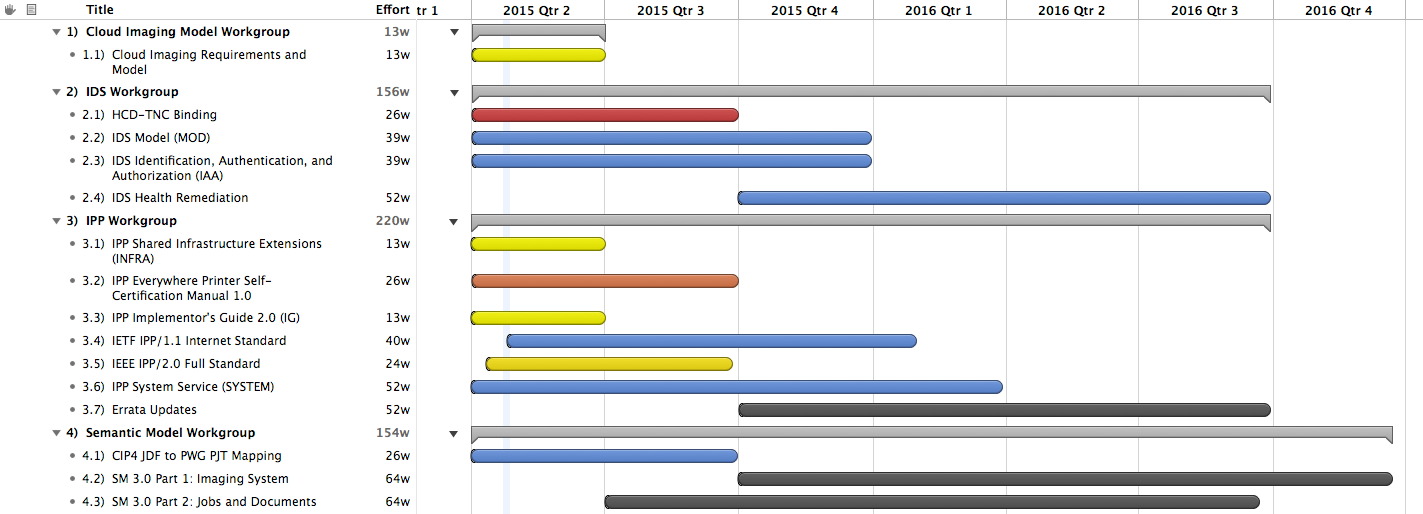 Planned
Interim
Prototype
Prototyped
Stable
Semantic Model Workgroup Status
Daniel Manchala (Xerox)
Purpose of the effort
The Semantic Model working group is concerned with the modeling of imaging services and subunits that comprise a network connected Imaging System. The Objectives are: 
The definition of a framework for the complete Imaging Semantic Model.
Drive to a standard semantic definition for an Imaging System’s Subunits, Services, Jobs and Documents.
Agreement on the semantics of their attributes, operations and parameters.
Semantic Model WG Officers
SM WG Chair:
Daniel Manchala (Xerox)
SM WG Vice-Chair
Paul Tykodi (TCS)
SM WG Secretary:
TBD (volunteers needed)
SM WG Document Editors:
Jeremy Leber (Lexmark) - SM3
Daniel Manchala (Xerox) - SM3, SM3 Schema
Ira McDonald (High North) – JDFMAP
Paul Tykodi (TCS) - SM3
Bill Wagner (TIC) - SM3
Rick Yardumian (Canon) - JDFMAP
Approved Documents:
Multifunction Device Service Model Requirements (September 1, 2010) 
PWG 5105.1-2004: PWG Semantic Model Specification Version 1.00
PWG 5108.1-2011: MFD Model and Common Semantics Version 1.00
PWG 5108.02-2009: Network Scan Service Semantic Model and Service Interface Version 1.0 
PWG 5108.03-2009: Network Resource Service Semantic Model and Service Interface Version 1.0 
PWG 5108.04-2011: Copy Service Semantic Model and Service Interface Version 1.00 
PWG 5108.05-2011: FaxOut Semantic Model and Service Interface
PWG 5108.06-2011: System Object and System Control Service Semantics Version 1.0
PWG 5108.07-2012: PWG Print Job Ticket and Associated Capabilities Version 1.0
Active Documents:
Mapping Related Standards
CIP4 JDF to PWG PJT mapping (JDFMAP)
Completed most of the elements in the table (except for JDF binding objects to PJT Binding collection)
Adobe PPD to PWG PJT mapping (PPDMAP)
This effort has been abandoned
Semantic Model 3.0
Part 1: Imaging System (with Services and Subunits)
Add Transform Spec and Use-cases
Subscriptions and Notifications (to Schema and Spec) 
Part 2: Jobs and Documents
Includes capabilities and job/document tickets, receipts, and status
Schema Status
Named version (v1.180) published for PWG Print Job Ticket and Associated Capabilities
Latest (v2.904) Up to date with In Progress specifications 
Cloud Imaging Model extensions (WIP – WSDL operations needs update)
More Info/How to participate
We welcome participation from all interested parties
SM Web Page:
http://www.pwg.org/sm
Subscribe to the SM3 mailing list:
https://www.pwg.org/mailman/listinfo/sm3
sm3@pwg.org
SM WG holds bi-weekly phone conferences announced on the SM3 mailing list
Next conference call is May 18, 2015 at 2pm ET
Conference calls on same weeks as Cloud conference calls
Conference calls on opposite weeks of IDS conference calls
IPP Workgroup Status
Paul Tykodi (TCS), Ira McDonald (High North)
IPP WG Officers
IPP WG Co-Chairs:
Paul Tykodi (TCS)
Ira McDonald (High North)
IPP WG Secretary:
Michael Sweet (Apple)
IPP WG Document Editors:
Ira McDonald (High North) – IPP Shared Infrastructure Extensions (INFRA), IPP System Service (SYSTEM), IETF IPP/1.1, IEEE IPP/2.0,  LDAP Schema for Printer Services
Michael Sweet (Apple) – IPP Shared Infrastructure Extensions (INFRA), IPP System Service (SYSTEM), IETF IPP/1.1, IEEE IPP/2.0, LDAP Schema for Printer Services
Smith Kennedy (HP) - IPP Implementor’s Guide 2.0 (IG)
IPP WG Status (1/3)
IETF RFCs in development:
IETF IPP/1.1: Encoding and Transport (obsoletes RFC 2910/3382)
IETF IPP/1.1: Model and Semantics (obsoletes RFC 2911/3382)
IETF LDAP Schema for Printer Services (updates RFC 3712)					- IETF + IANA Approved,					  RFC Editor's Queue
PWG Specifications in development:
IPP 2.0, 2.1, and 2.2		- Stable Draft
IPP Everywhere Printer Self-Certification Manual 1.0 (SELFCERT)					- Prototype Draft
IPP Implementors Guide 2.0 (IG)	- Stable Draft, in PWG Last Call
IPP Shared Infrastructure Extensions (INFRA)					- Stable Draft					  (PWG Last Call concluded)
IPP System Service (SYSTEM)	- Interim Draft
IPP WG Status (2/3)
Recent Candidate Standards:
PWG 5100.15-2014: IPP FaxOut Service (errata)
PWG 5100.17-2014: IPP Scan Service (SCAN)
PWG 5100.1-2014: IPP Finishings 2.0 (FIN)
Recent IETF RFCs:
RFC 7472: IPP over HTTPS Transport Binding and “ipps” URI Scheme
IPP WG Status (3/3)
Up-to-date pending IANA registrations online:
http://www.pwg.org/ipp/ipp-registrations.xml
Continue to maintain this in parallel for new specifications
PWG version includes draft specifications that have reached prototype status
Also pending errata for PWG 5100.9 and 5107.3 to correct xxx-error usage (per WG mailing list discussion)
Explain issues and update registry for IANA Printer MIB (ASN.1 comments)
Update IANA IPP registry for keywords that do not require “-error” on the end
IPP WG Info / Participation
We welcome participation from all interested parties
IPP Working Group web page
http://www.pwg.org/ipp/index.html 
Subscribe to the IPP mailing list 
https://www.pwg.org/mailman/listinfo/ipp
IPP WG holds bi-weekly phone conferences announced on the IPP mailing list
Next conference calls May 11 and June 1, 2015 at 3pm ET
Skipping May 25, 2015 due to Memorial Day
Held on opposite weeks of Cloud Imaging Model WG
Held on same weeks of Imaging Device Security WG
IDS Workgroup Status
Joe Murdock (Sharp), Alan Sukert (Xerox)
Purpose of the effort
IDS is investigating and defining standards for addressing general security attributes for imaging devices and services.  Our general goals are to:
Define standard metrics and protocol bindings to assess the health of Hardcopy Devices to gauge if they should be granted access to a network.
Define a set of standard security and policy attributes and values for authorizing Hard Copy Devices, their services and users in a global workspace 
Provide a general security model for other PWG standards to reference
IDS is also providing a path for vendors to review and contribute to the definition of new Common Criteria MFP Protection Profiles
Officers
Chair:
Joe Murdock (Sharp Labs)
Vice-Chair:
Alan Sukert (Xerox)
Secretary:
Alan Sukert (Xerox)
Document Editors:
Ira McDonald (High North):	HCD-TNC				IDS-Model
Joe Murdock (Sharp Labs):	IDS-Model				IDS-IAA
Alan Sukert (Xerox):		IDS-IAA
Approved Candidate Standards
PWG 5110.1-2014
HCD-Attributes
PWG 5110.2-2013
HCD-NAP
PWG 5110.3-2013
PWG-LOG Common Log
Current Document Status
Updated IDS Charter approved
HCD-TNC Binding Document
Reopened for revision to use TNC “batch” headers
Prototype draft completion date Q2, 2015
IDS-Model Common Requirements
Define core IDS security model and integrate into SM3
Security Actors, Objects, Roles, and Types
Security Ticket XML Schema
Security operations (WSDL)
Prototype draft completion date Q3, 2015
IDS-IAA specification - phase 1
Phase 1 - Initial version to address Actor and Object privileges and permissions
Prototype draft completion date Q3, 2015
Pending Documents
IDS Health Remediation
Prototype draft completion TBD
Next Steps
IDS TNC Binding
Reopened for revision to use TNC “batch” headers
IDS Model specification
Finalize Actor and Object roles
Complete documentation of Security Ticket top-level elements
IDS Identification, Authentication and Authorization specification
Phase 1 - Definition of core set of Policy Attributes
Access control values
MFP Technical Community - monitor progress of Protection Profile work
Resume IDS Health Remediation
Participation
We welcome participation from PWG member companies and input from the user community
The group maintains a Web Page for IDS update:
http://www.pwg.org/ids/index.html
To subscribe to the IDS mailing list, go to:
https://www.pwg.org/mailman/listinfo/ids
The group holds bi-weekly conference calls on Mondays at 11:00AM PT/2:00PM ET
Next teleconference May 11, 2015
Conference calls on same weeks as IPP conference calls
Conference calls on opposite weeks of SM conference calls
Cloud Imaging Model Workgroup Status
Ron Nevo (Samsung), Bill Wagner (TIC)
Introduction
The intent of the Cloud Imaging Model Working Group is to develop a model for providing Imaging Services via a Cloud Imaging System in a way consistent with the PWG Semantic Model.
The current PWG Cloud Imaging Model contends that the operations interface between a User Client and a Cloud Imaging Service is no different than that between a User Client and any networked Imaging Service, with the exception of asynchronous notification capability (if any).
However, Cloud Imaging Services often must interface with out-of-cloud end devices (e.g., printers, scanners) to which direct access is blocked by a firewall. The PWG Model identifies a Local Imaging System Proxy intermediate agent and defines a new set of operations from Proxy to Cloud Service.
Officers and Contributors
Chair: Ron Nevo (Samsung)
Vice Chair: Bill Wagner (TIC)
Secretary: Michael Sweet (Apple)
Document Editors:
Bill Wagner (TIC): Editor
Ron Nevo (Samsung): Editor
Status
The Cloud Imaging Requirements and Model specification has completed  PWG Last Call. Last Call comments and resolution are at:ftp://ftp.pwg.org/pub/pwg/cloud/wd/lcrc-cloudimagingmodel10.docx
There were 11 responses.
There was a total of 26 comments in two of the responses 
Almost all responses were editorial
Comment on Internationalization was resolved by including what is evolving as PWG standard statement.
I also made some editorial changes while addressing Last Call comments.
It is intended to put the current specification to vote, in conjunction with IPP INFRA, in the immediate future.
Please vote!
Next Steps
VOTE on Model Spec!

Any further Projects?
Pending discussion of newly identified issues or new project subjects, there are no further Cloud conference calls scheduled.
The Cloud Mail list (cloud@pwg.org) will remain active.
Liaison Status
TCG News (1/4)
Next TCG Members Meetings
15-19 June 2015 – Edinburgh, Scotland - Ira will attend by phone
19-23 October 2015 – Montreal, Canada – Ira may attend in person

TPM Software Stack (TSS)
Scope: C-language low/high-level APIs to TPM 2.0 (discrete/firmware)
TSS System Level API 2.0 (low) – published 26 January 2016
http://www.trustedcomputinggroup.org/resources/tss_system_level_api_and_tpm_command_transmission_interface_specification
TSS Feature API 2.0 (high) – public review ended 6 January 2015
http://www.trustedcomputinggroup.org/resources/tss_feature_api_specification
TSS TPM Access Broker (daemon) – public review ended 5 March 2015
http://www.trustedcomputinggroup.org/resources/tss_tab_and_resource_manager
TCG News (2/4)
Embedded Systems (EmSys) – Ira is co-editor
Scope: Auto, IoT, SmartGrid, Financial, Medical, Industrial Ctrl
Vehicle Services and IoT Subgroups - TPM 2.0, use cases, frameworks
TPM 2.0 Auto Thin Profile – published 13 March 2015
http://www.trustedcomputinggroup.org/resources/tcg_tpm_20_library_profile_for_automotivethin
TCG Guidance for Securing IoT – public review ends 20 May 2015
http://www.trustedcomputinggroup.org/resources/tcg_guidance_for_securing_iot

PC Client
PC Client TPM 2.0 Profile – published 26 January 2015
http://www.trustedcomputinggroup.org/resources/pc_client_platform_tpm_profile_ptp_specification
PC Client TPM 2.0 EFI Protocol Spec– public review ended 13 April 2015
http://www.trustedcomputinggroup.org/resources/tcg_efi_protocol_specification
TCG News (3/4)
Mobile Platform (MPWG) – Ira is co-editor
Scope: Mobile tablets, phones, PDAs, eBook readers, etc.
Formal liaisons – Global Platform (TEE), Mobey Forum (banking)
2.0 Mobile Reference Arch – published 16 December 2014
http://www.trustedcomputinggroup.org/resources/tpm_20_mobile_reference_architecture_specification
TPM 2.0 Mobile CRB Interface – published 16 December 2014
http://www.trustedcomputinggroup.org/resources/tpm_20_mobile_command_response_buffer_interface_specification
TPM 2.0 Mobile Common Profile – public review ended 6 April 2015
http://www.trustedcomputinggroup.org/resources/tcg_tpm_20_mobile_common_profile
TCG News (4/4)
Trusted Mobility Solutions (TMS) – Ira is co-chair
Scope: enterprise, medical, banking, virtualization, mobile mgmt
Formal liaisons – ETSI (NFV), Mobey Forum (banking)
Pending formal liaisons – Open Mobile Alliance (device mgmt), ITU-T (integrity), 3GPP (integrity), SCF (base stations), others
TMS BYOD Use Cases – published October 2013
http://www.trustedcomputinggroup.org/resources/tms_use_cases__bring_your_own_device_byod
Trusted Multi-tenant Infrastructure (TMI)
Scope: Trusted Cloud/SDN end-to-end reference models
TMI Reference Model – published December 2013
http://www.trustedcomputinggroup.org/resources/trusted_multitenant_infrastructure_reference_framework
TMI Use Cases – published December 2013
http://www.trustedcomputinggroup.org/resources/tcg_trusted_multitenant_infrastructure_use_cases
Other Questions / Comments
Next PWG Meeting
August 11-13 (Camas, WA, hosted by Sharp)
Thank You!
Thank you Apple for hosting this meeting!